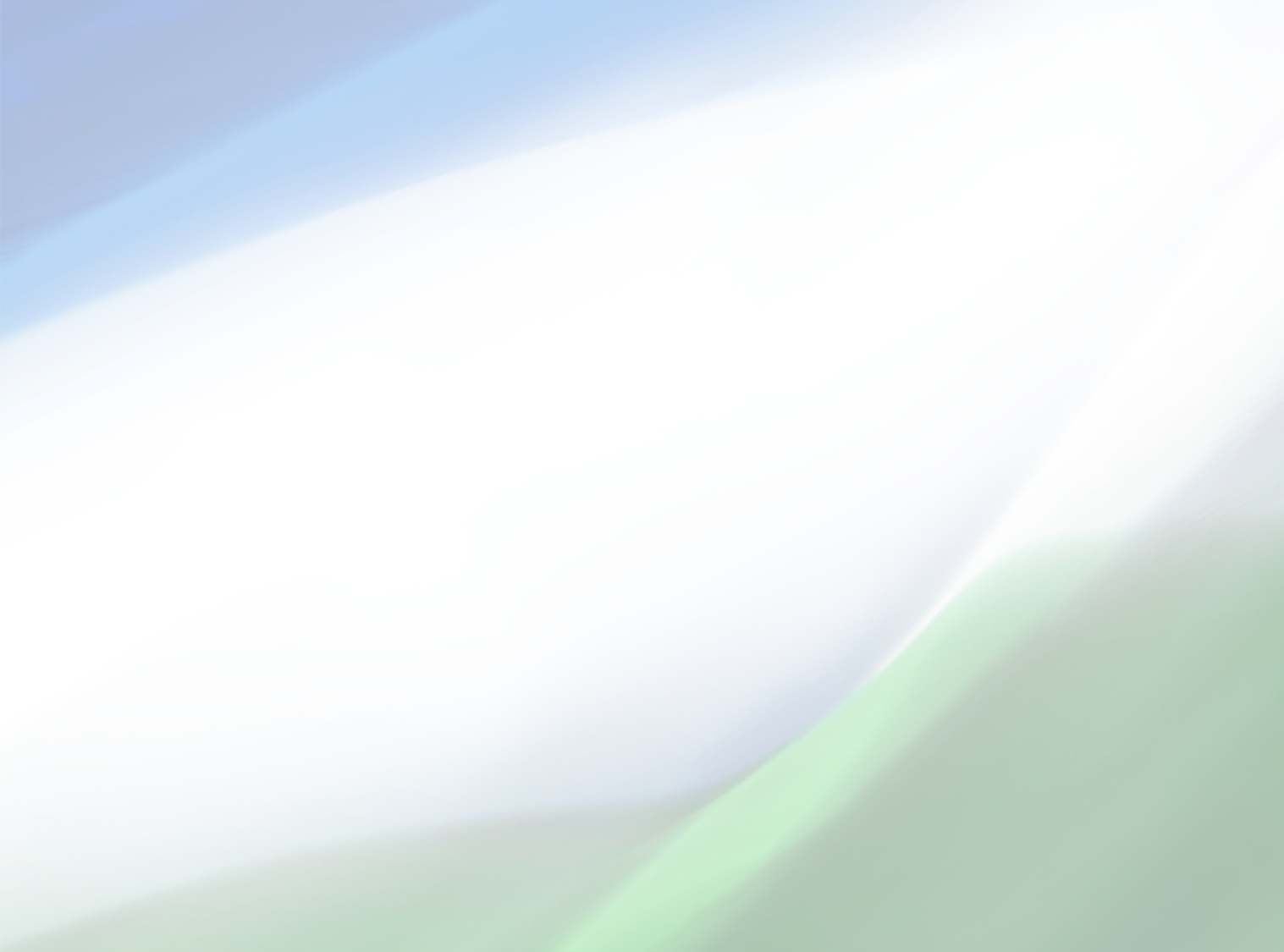 Дополнительные меры социальной поддержки семей с детьми в Республике Башкортостан (в связи с эпидемией коронавируса)
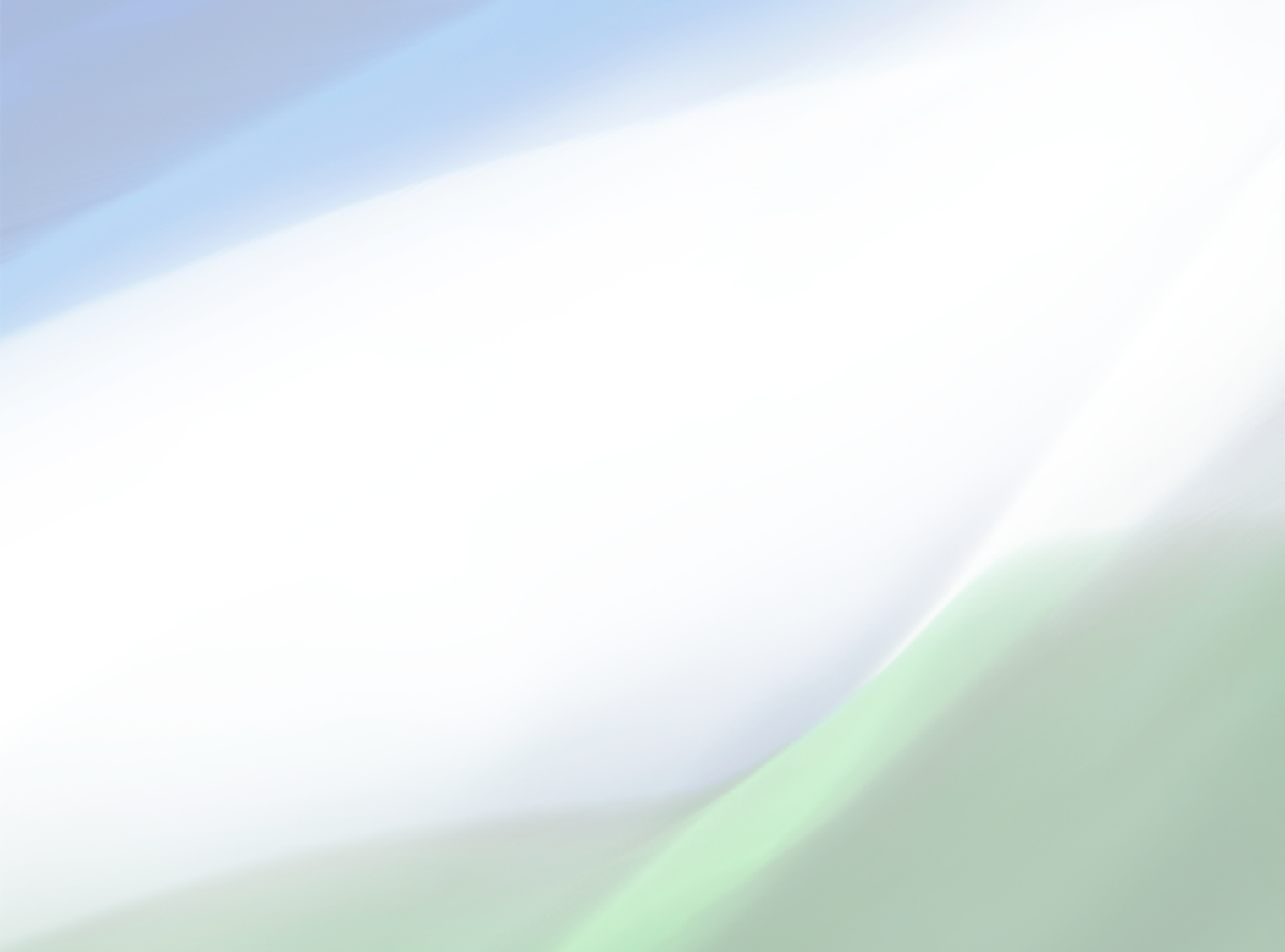 ежемесячные выплаты в размере 5000 рублей на каждого ребенка до трех лет
На кого распространяется?
семьи с детьми до трех лет независимо от уровня доходов
Куда обратиться?
до 1 октября 2020 года через Портал госуслуг, МФЦ или клиентские службы управлений ПФР по РБ  по предварительной записи;
телефон «горячей линии» ОПФР по РБ: 8 (347) 229-71-36, справочные телефоны управлений в районах и городах  http://www.pfrf.ru/branches/bashkortostan/contacts/
Период действия меры:
апрель-июнь 2020 года
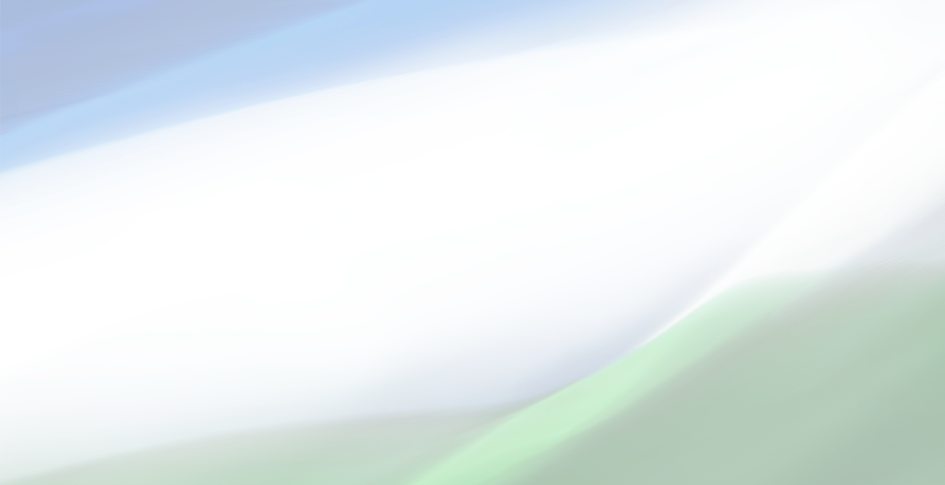 единовременная выплата в размере 10000 рублей
На кого распространяется?
семьи с детьми от 3 до 16 лет независимо от уровня доходов
Куда обратиться?
до 1 октября 2020 года через Портал госуслуг  или клиентские службы управлений ПФР по предварительной записи;
телефон «горячей линии»  Отделения ПФР по РБ: 8 (347) 229-71-36; 
справочные телефоны управлений в районах и городах  http://www.pfrf.ru/branches/bashkortostan/contacts/
Период действия меры:
с 1 июня 2020 года
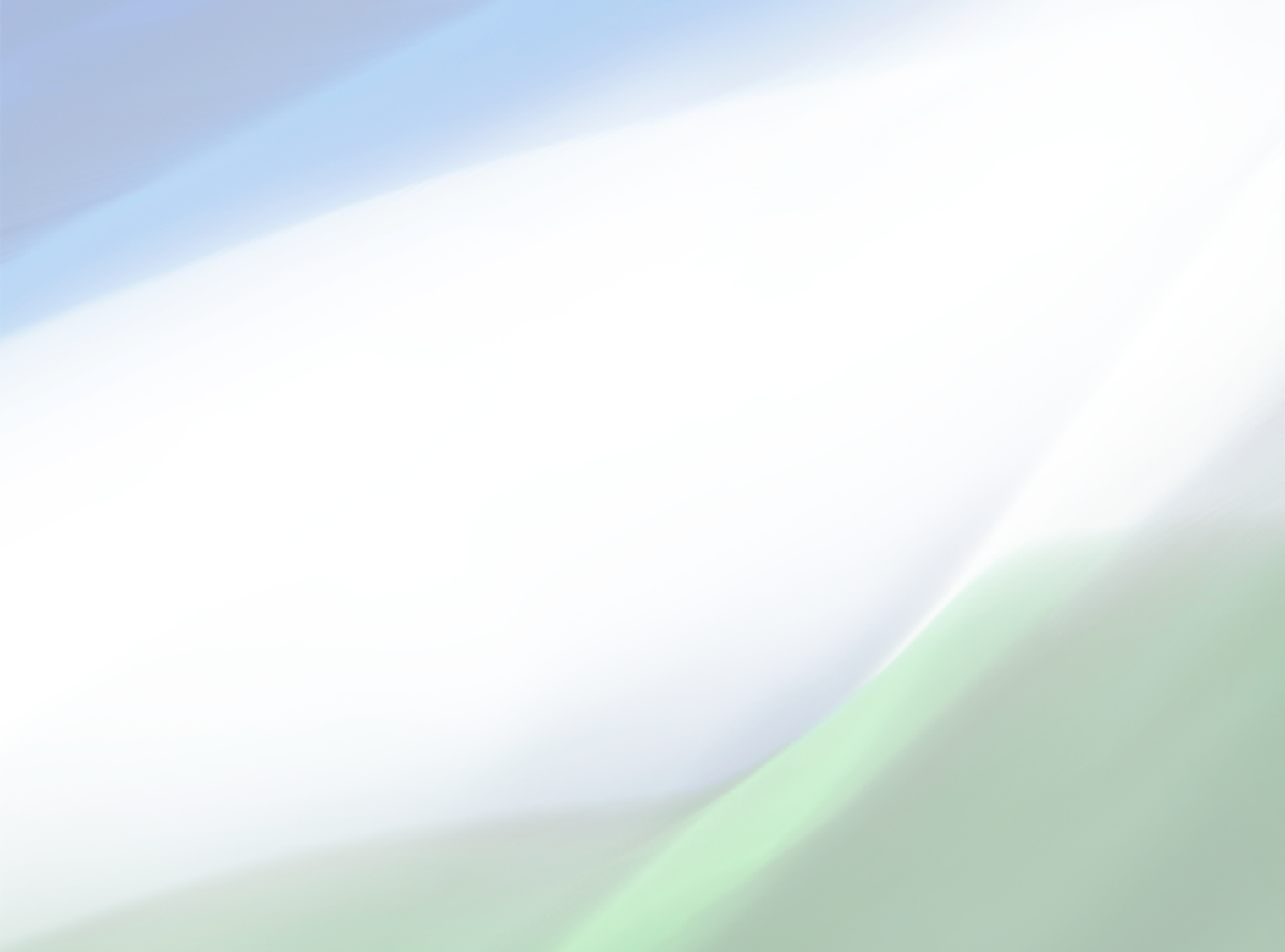 выплата пособияна ребенка в возрасте от3 до 7 лет включительнов размере 4 894,5 рублей в месяц
Куда обратиться?
прием заявлений начнется с 20 мая через Портал госуслуг; предоставление справок и дополнительных сведений не требуется;информация по телефонам: 8(347) 282-46-81;8(347) 282-07-19;8(347) 282-40-35.
На кого распространяется?
семьи с детьми от  3 до  7 лет, в которых доход на каждого  члена семьи ниже 9804 рублей
Период действия меры:
с 1 января  2020 года
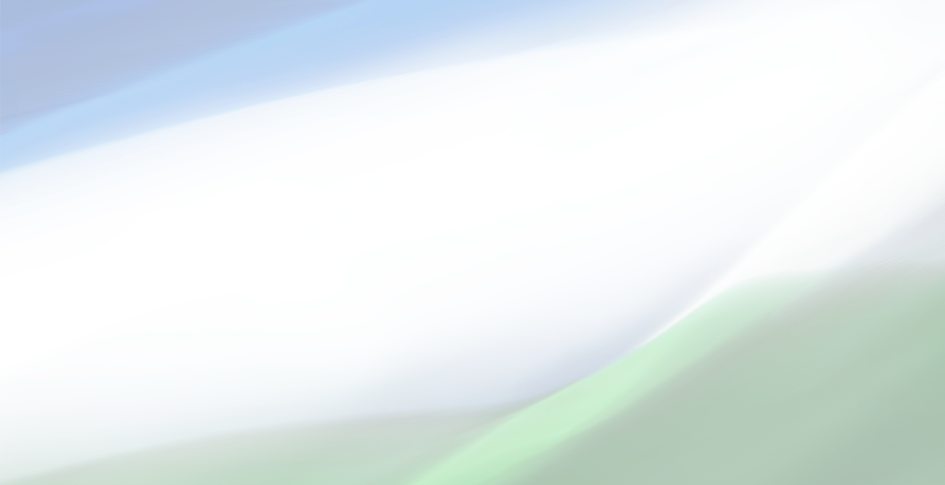 выплата пособияпо уходу за первым ребенком  до 1,5 лет 7764,27 рублей  в месяц с учетом  уральского коэффициента
На кого распространяется?
неработающие родители, осуществляющие уход за первым ребенком в возрасте до 1,5 лет и получающие пособие по уходу  ребенком до 1,5 лет  в минимальном размере – (ранее  3375,77 рублей в месяц)
Куда обратиться?
действует без обращения.
Перерасчет будет произведен автоматически без предоставления дополнительных документов; 
информация по телефонам: 8(347) 282-46-81;8(347) 282-07-19;8(347) 282-40-35.
Период действия меры:
С 1 июня  2020 года (предварительно)
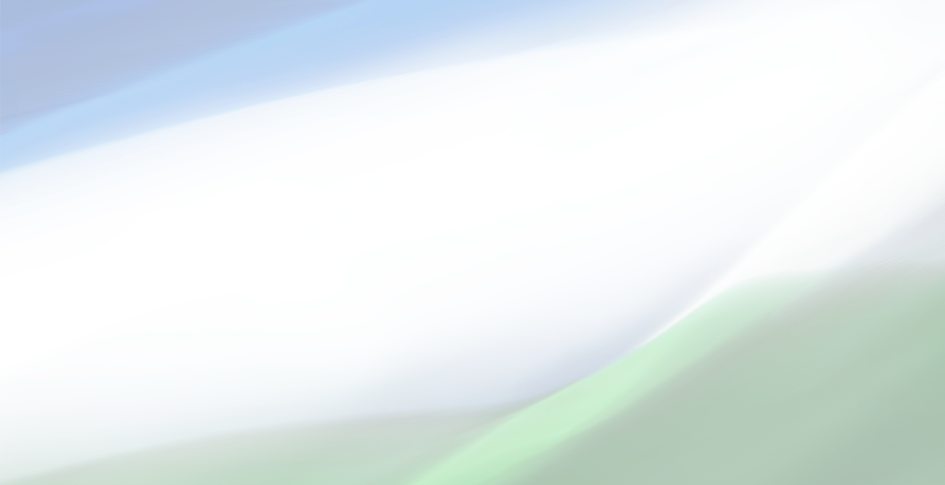 увеличение размера пособия по безработице гражданам, уволенным начиная с 1 марта 2020 года и имеющим несовершеннолетних детей
На кого распространяется?
граждан, уволенных с 1 марта 2020 года и признанных в установленном порядке безработными, имеющих детей в возрасте до 18 лет. 
Размер пособия по безработице увеличивается пропорционально количеству несовершеннолетних детей из расчета 3000 рублей за каждого ребенка одному из родителей
Куда обратиться?
через  общероссийский портал «Работа в России»https://trudvsem.ru/;
информация по телефону:
8 (347) 218-07-07
Период действия меры:
апрель-июнь 2020 года